30 July 2023
Cumulative frequency diagrams
LO: To draw a cumulative frequency diagram.
	To find the interquartile range, IQR.
Cumulative frequency
Another way of looking at large sets of grouped data is to draw a cumulative frequency diagram.
Cumulative frequency diagrams are used to obtain an estimate of the median, and quartiles. from a set of grouped data.
Cumulative means building up or accumulating.
Quartiles
Another useful technique is to divide the cumulative frequency into quarters and find the Quartiles. This gives three important statistics
Lower quartile occurs one- quarter of the way up the total cumulative frequency
Median is the halfway value
Upper quartile occurs three- quarter of the way up the total cumulative frequency
Time (h)
Frequency
0  h < 5
3
5  h < 10
5
10  h < 15
8
15  h < 20
10
20  h < 25
12
25  h < 30
7
Cumulative frequency
Example 1. 50 batteries were tested to see how long they lasted. The results (in hours) are shown in the table. Draw a cumulative frequency diagram, find the median and interquartile range.
Constructing a cumulative frequency table is first step.
To calculate the  cumulative frequency add up the frequencies of the data values as you go along
Cumulative Frequency
Upper Limit
3
<  5
3
+
5
=  8
8
<  10
8
+
= 16
16
<  15
10
<  20
+
= 26
26
12
+
= 38
38
<  25
7
<  30
+
= 45
45
5
+
= 50
<  35
30  h < 35
5
Cumulative frequency table
Time (h)
f
Upper Limit
CF
0  h < 5
3
< 5
3
50
¾
5  h < 10
5
< 10
8
10  h < 15
8
< 15
16
40
15  h < 20
10
< 20
26
½
Cumulative Frequency
30
20  h < 25
12
< 25
38
25  h < 30
7
< 30
45
20
¼
10
0
20
25
10
15
30
35
5
Time (hours)
Plotting the curve
Median = 19
UQ = 25
LQ = 13
30  h < 35
5
< 35
50
Plot the end point of each interval against cumulative frequency, then join the points to make the curve.
Get an estimate for the median.
Find the Inter Quartile Range. (IQR = UQ - LQ)
Median = 19
LQ = 13
Find the lower quartile.
IQR = 25 - 13
Find the Upper Quartile.
UQ = 25
IQR = 12
350
300
250
¾
200
Cumulative Frequency
½
150
100
¼
50
0
20
25
10
15
30
35
5
Time (minutes)
Interpreting Cumulative Frequency Curves
The cumulative frequency curve shows the time that students listen to music during school. Use the curve to find estimates to
(a) The median
Median = 18
(b) The inter-quartile range
IQR  = 22 – 13
= 9 mins
Median = 18
UQ =22
LQ = 13
350
300
250
200
Cumulative Frequency
150
100
50
0
20
25
10
15
30
35
5
Time (minutes)
Interpreting Cumulative Frequency Curves
The cumulative frequency curve shows the time that students listen to music during school. Use the curve to find estimates to
(a) The median
Median = 18
260
(b) The inter-quartile range
IQR  = 22 – 13               
         = 9 mins
(c) The number of students listening less than 25 minutes of music.
260
(d) The number of students listening more than 15 minutes of music.
300 – 95 =205
70
60
50
40
Cumulative Frequency
30
20
10
0
40
50
20
30
60
10
Marks
Interpreting Cumulative Frequency Curves
The graph shows the cumulative frequency curve of the marks for students in an examination. Use the graph to find:
(a) The median mark.
58
Median = 27
(b) The number of students who got less than 55 marks.
58 students
(c) The pass mark if ¾ of the students passed the test.
¾ of the students passing the test implies that ¼ failed. 
(15 students)
Median = 27
Passing mark: 21
21
300
200
Cumulative Frequency
100
0
150
100
50
Mark
Interpreting Cumulative Frequency Curves
The graph shows the cumulative frequency curve for the results in a mathematics exam. Use the graph to find:
(a) How many students sat for the examination.
(b) The probable maximum possible number of mark for the exam.
(c) The median mark.
(d) The interquartile range

(e) If 10% of the students got the top grade. What mark is needed to get the top grade?
325
325 students
125 mark
69 mark
58
-
= 22
80
69
80
58
125
x 10%
325
= 32.5
100 mark
= 292.5
325 – 32.5
The top 10% of the students starts from the student number 293
Thank you for using resources from
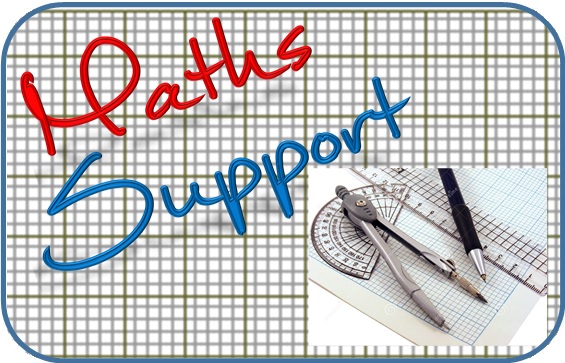 For more resources visit our website
https://www.mathssupport.org
If you have a special request, drop us an email
info@mathssupport.org